Continuing Legal Education
Colorado Department of State
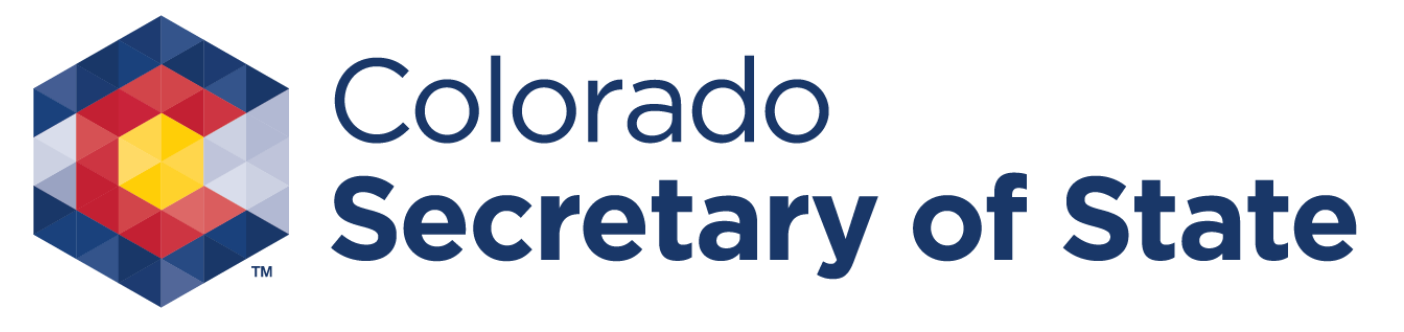 10 most wanted
Identifying violations of the Revised Uniform Law on Notarial Acts
Course topics
10 Most Wanted List
Most common ways notaries get in trouble
Sovereign Citizens
What to watch out for
Coercion and Fraud
How to protect elderly and vulnerable clients
Latest forms of fraud
Resources
Ways to check yourself so you don’t end up on the lam
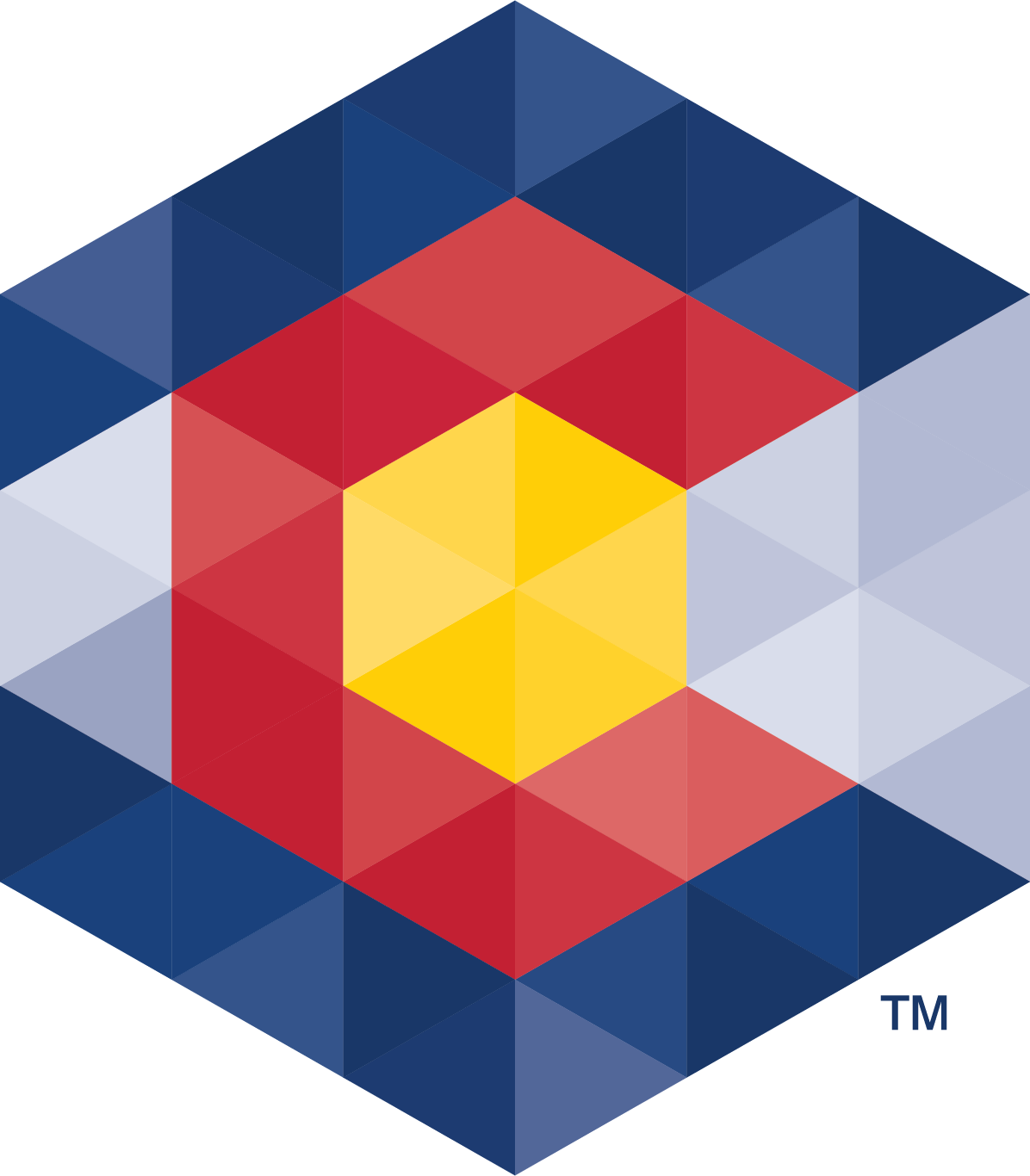 Lack of physical presence
Notary did not identify the signer
Blanks
Disqualifying interest
Criminal history
Incomplete journal
Incorrect/missing notarial certificate
Non-compliant stamp
Incorrect signature
Unlicensed practice of law
10 most wanted list
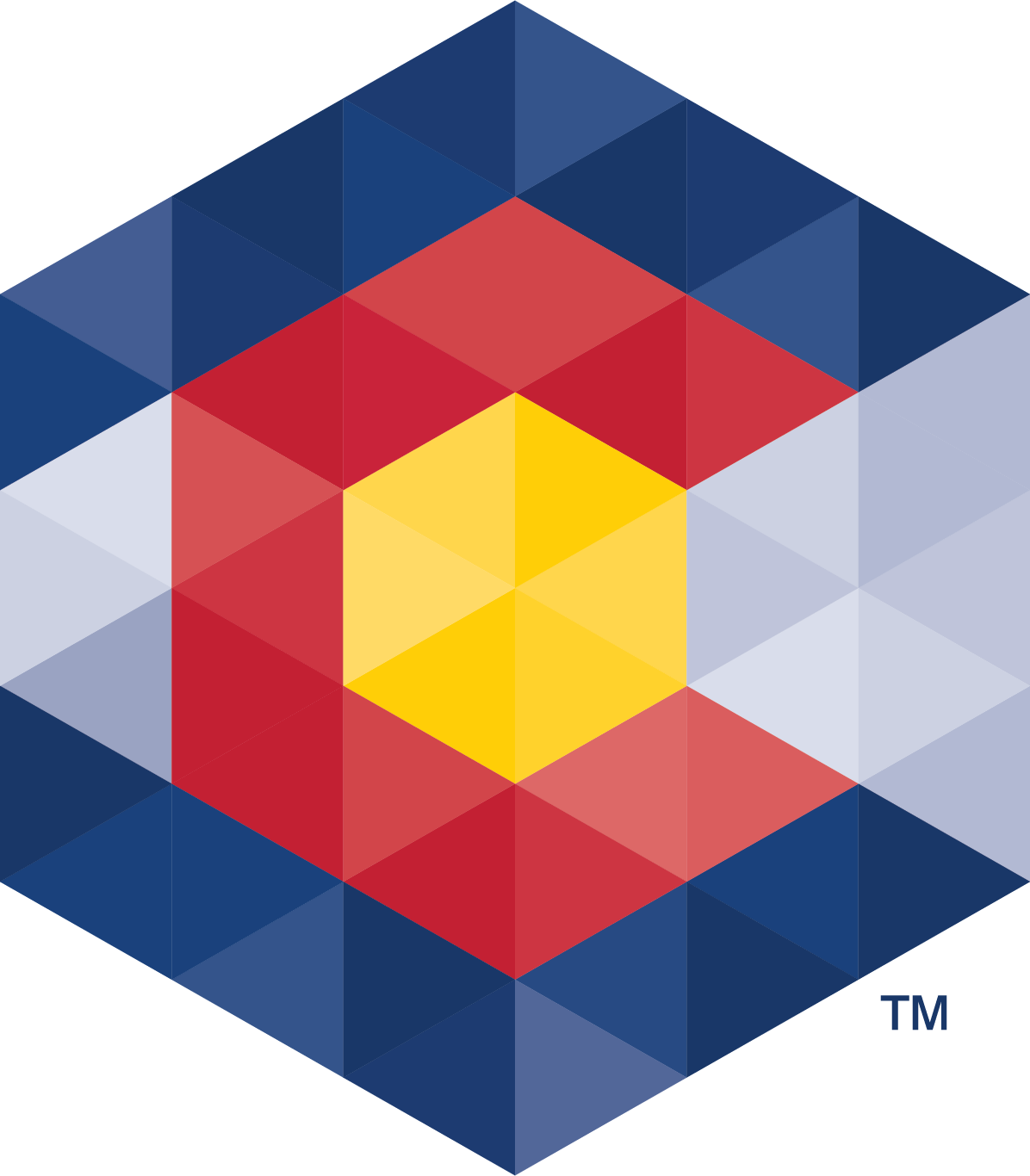 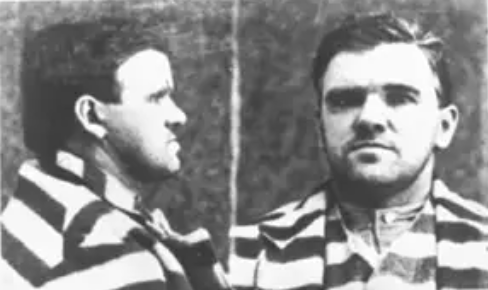 Personal Presence “Blue Eyes” Mcgee
Occupation: Boss
Racket: You name it, I’ve probably done it
Sentence: Revocation
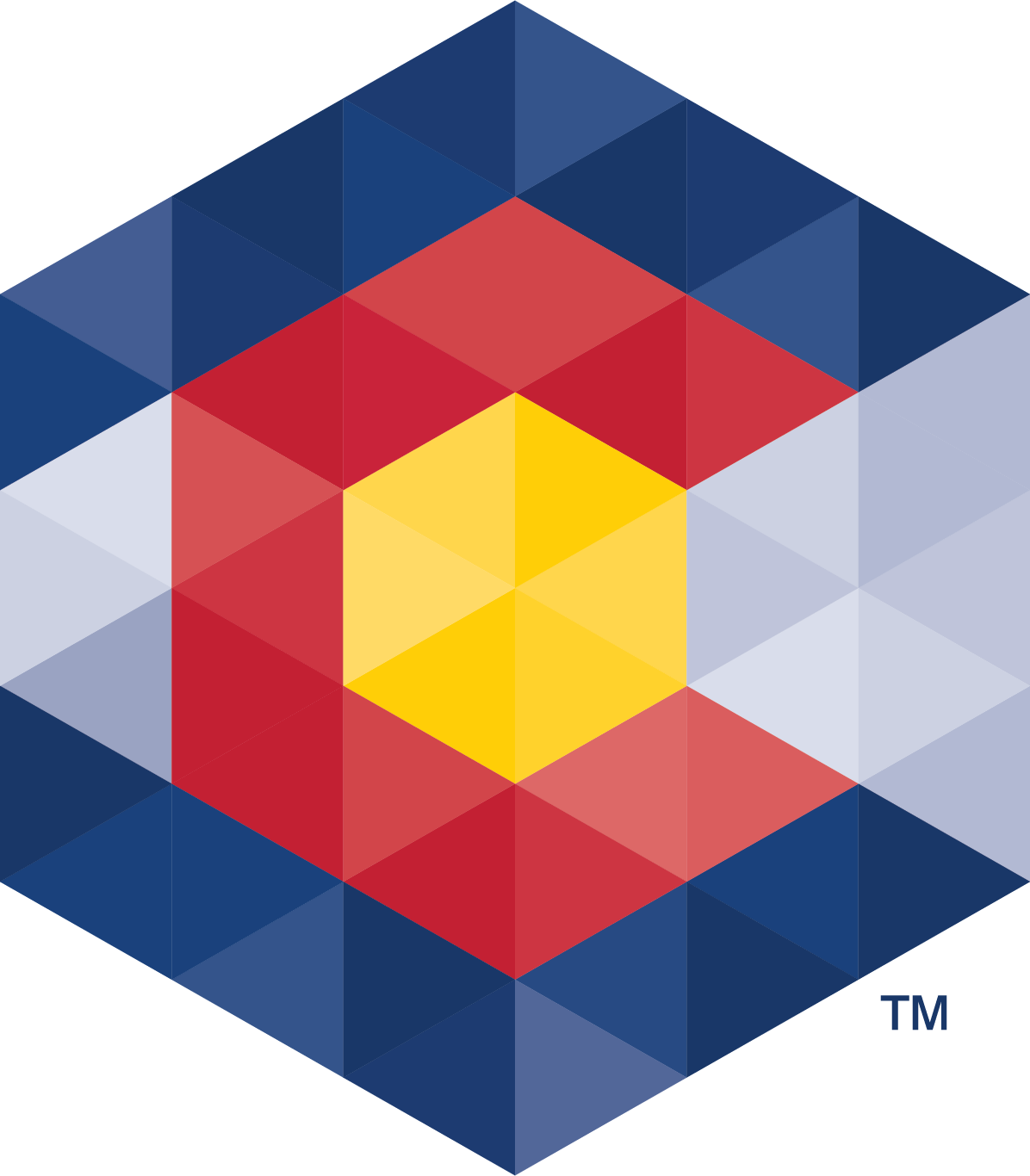 Personal appearance required
24-21-506, C.R.S.
If a notarial act relates to a statement made in or a signature executed on a record, the individual making the statement or executing the signature shall appear personally before the notarial officer.
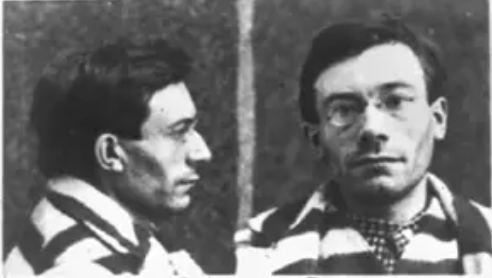 NO I.D. Malone
Occupation: The friend of a friend, Speakeasy owner
Racket: Hey, I don’t want any trouble, okay?
Sentence: Revocation
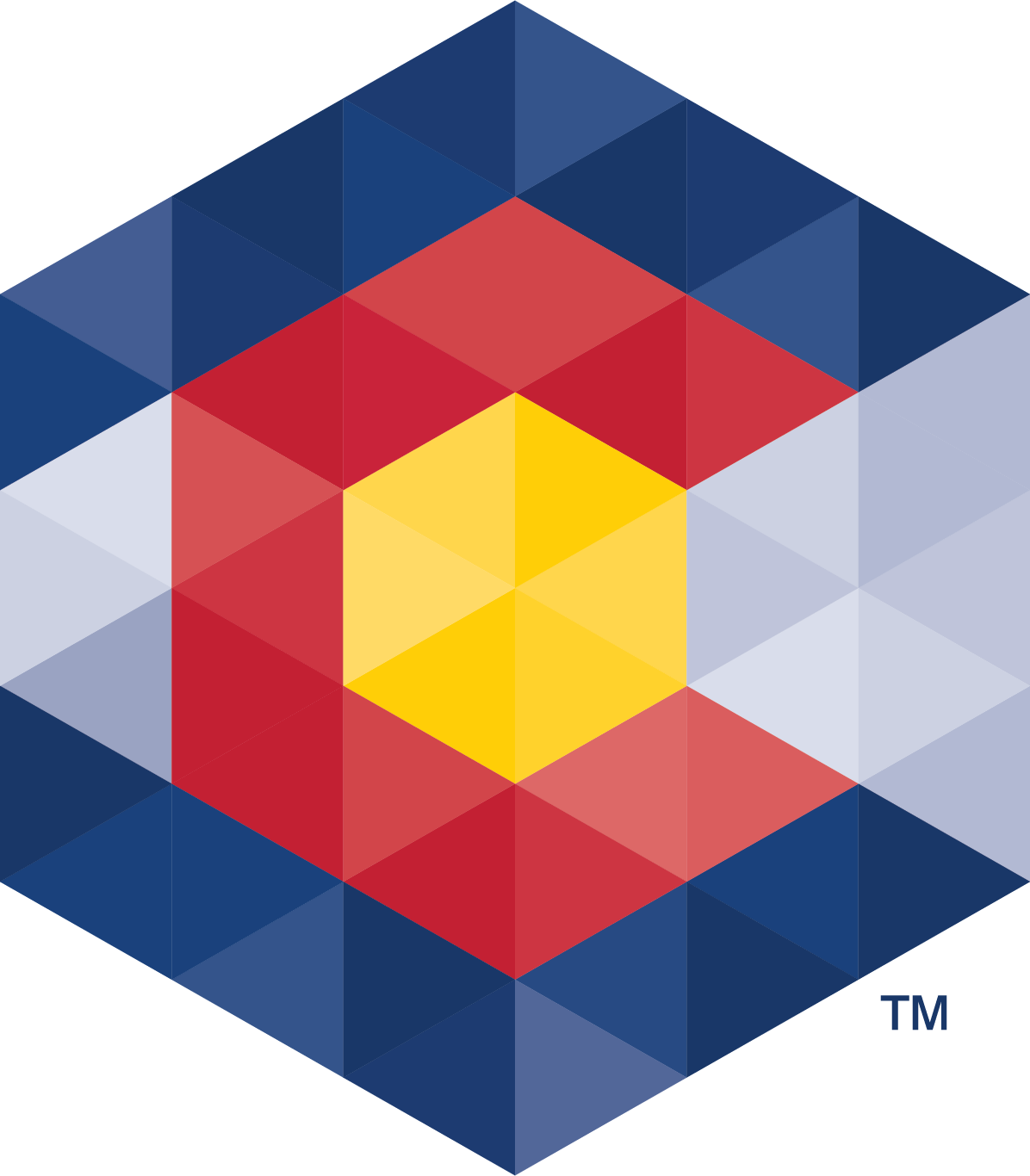 Identification of Individual
24-21-507, C.R.S.
Notary may identify using:
Personal knowledge
Credible witness
Satisfactory evidence
Government Issued ID
Not expired more than one year
Notary can request additional credentials
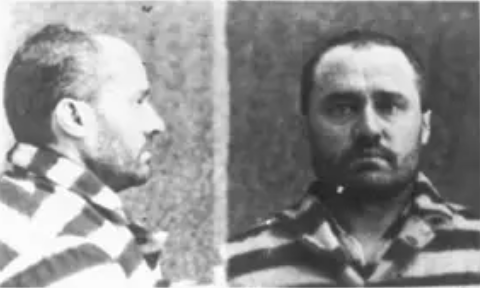 Blanks O’Connor
Occupation: Corrupt Politician
Racket: Hey, I just take what’s offered to me, okay? Nothin’ wrong with that
Sentence: Suspension for term
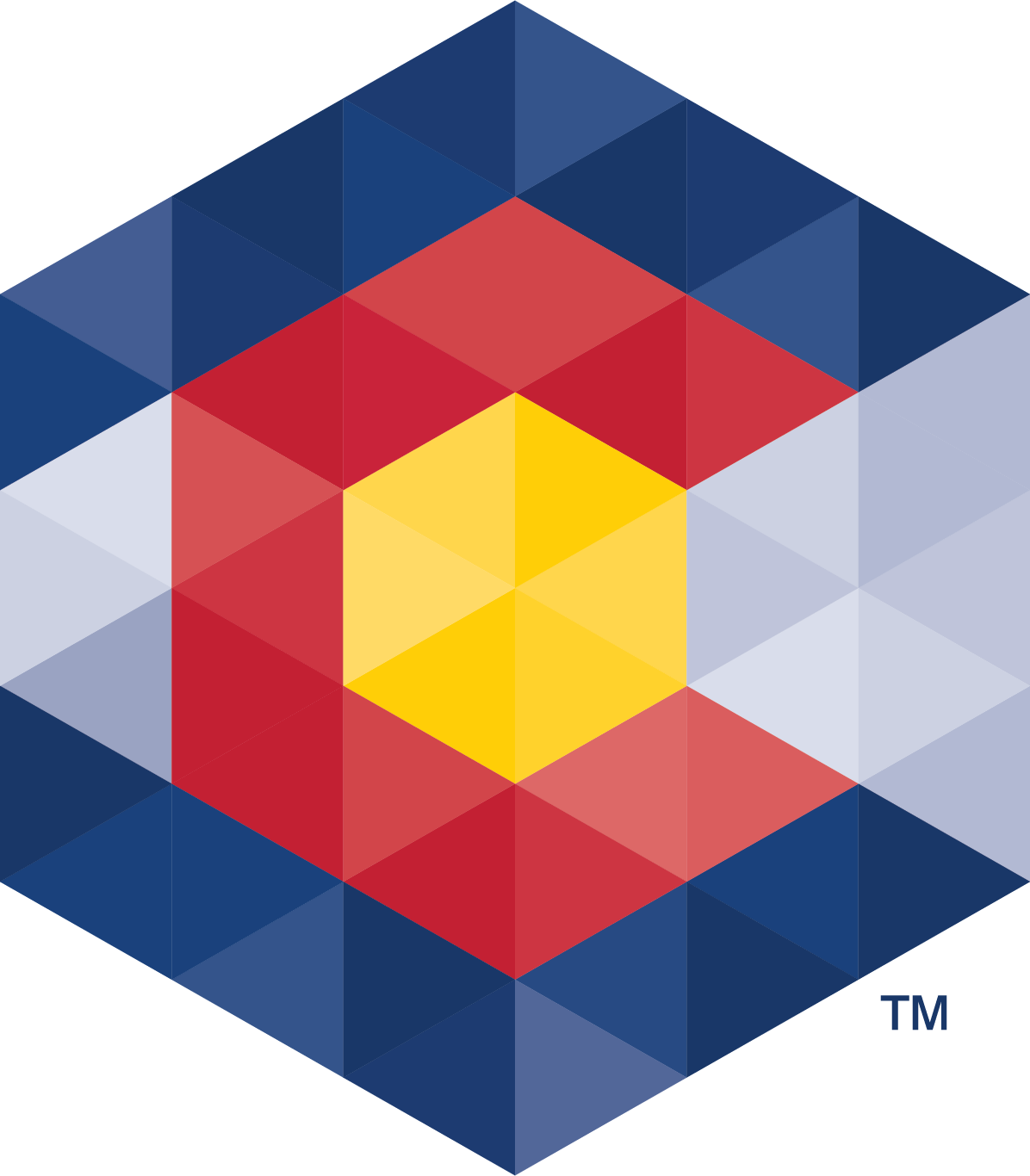 Blanks are not allowed
24-21-525(7), C.R.S.
A notary public shall not perform any notarial act with respect to a record that is blank or that contains unfilled blanks in its text.
Signature banks
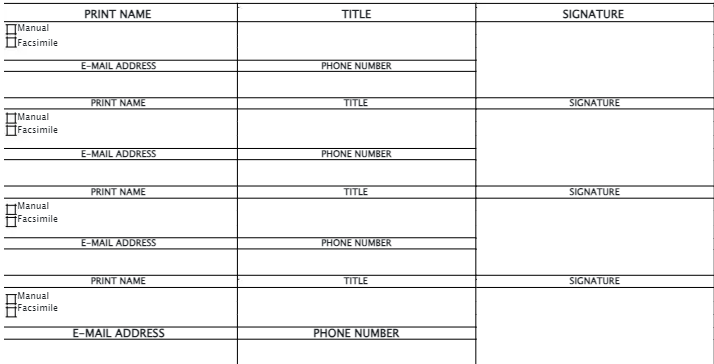 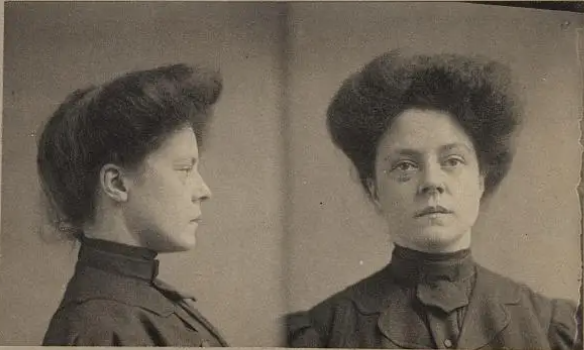 Debra “the Disqualifier” Ramono
Occupation: Mob wife
Racket: Nothing, I don’t get “involved” in my spouse’s work
Sentence: 6-month suspension
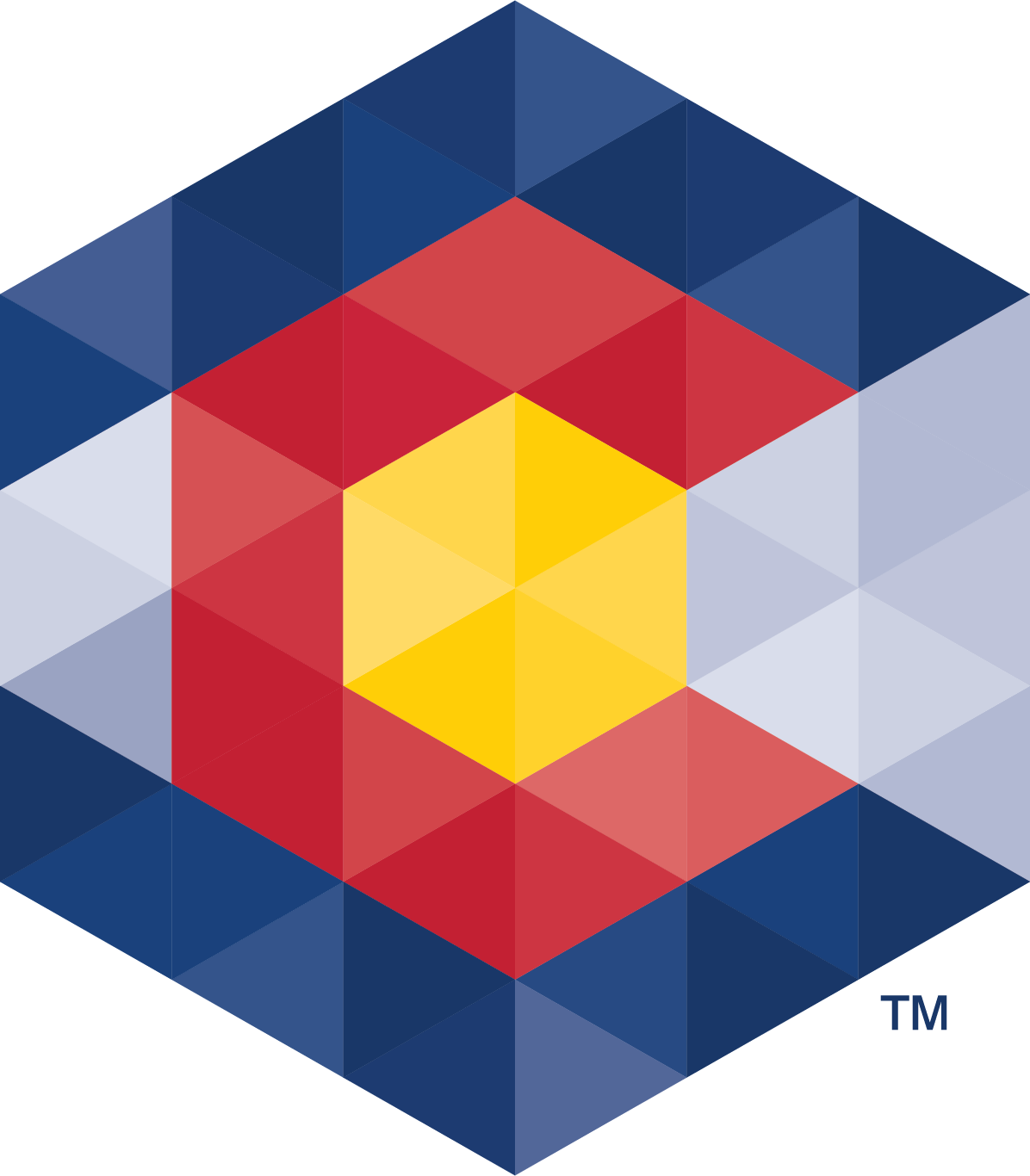 Disqualifying Interest
24-21-504, C.R.S.
A notary may not perform a notarization when:
The notary is a party to or named in the document
The notary’s spouse, partner, ancestor, descendent, or sibling is a party to or named in the document
The notary will receive a benefit from the document other than the notary fee
The notary’s spouse, partner, ancestor, descendent, or sibling will receive a benefit
Notarizations for employer
Interpreters
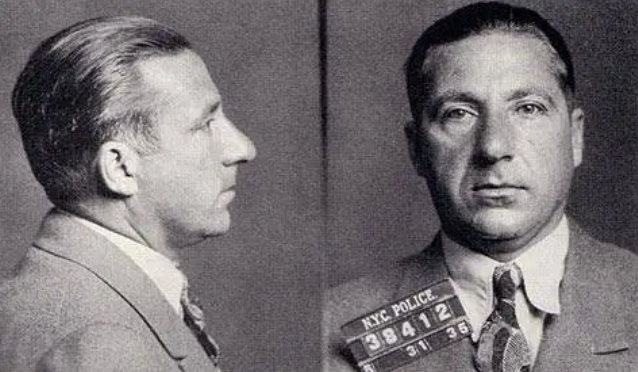 Triggerfinger Montano
Occupation: Professional bad guy
Racket: Hitman
Sentence: Revocation
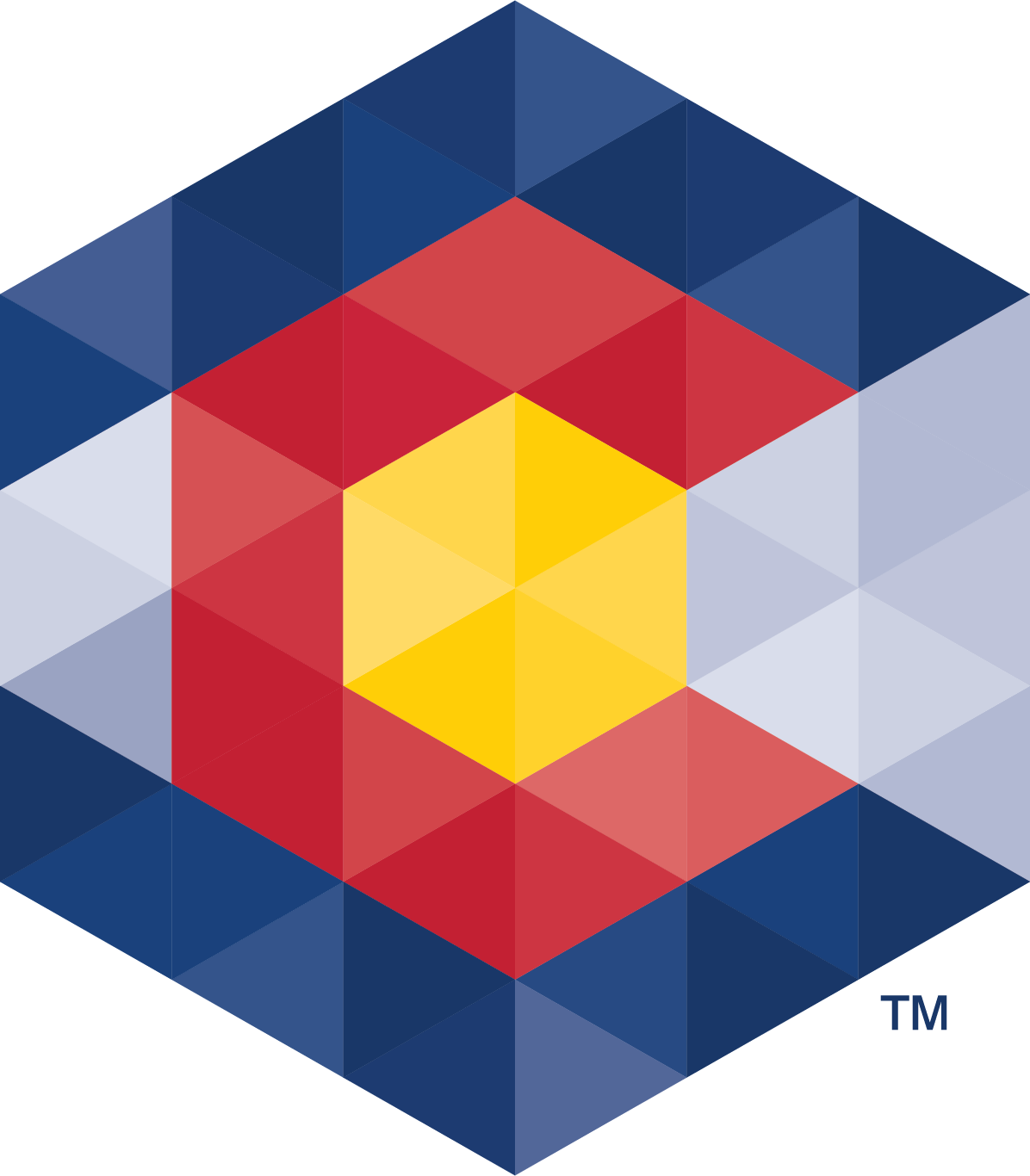 Criminal History
24-21-523(1)(c), C.R.S.
The Secretary of State may deny, refuse to renew, revoke, suspend, or impose a condition on the notary for:
A conviction of the applicant or notary public for any felony or, in the prior five years, a misdemeanor involving dishonesty
Oath on application
Complaints
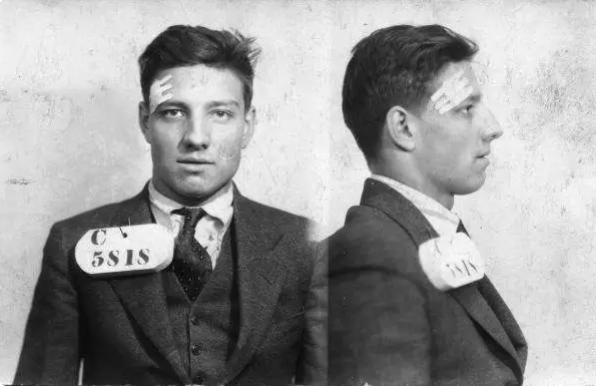 Jack the Incomplete
Occupation: Bookkeeper 
Racket: Fixing the books
Sentence: Suspension pending training
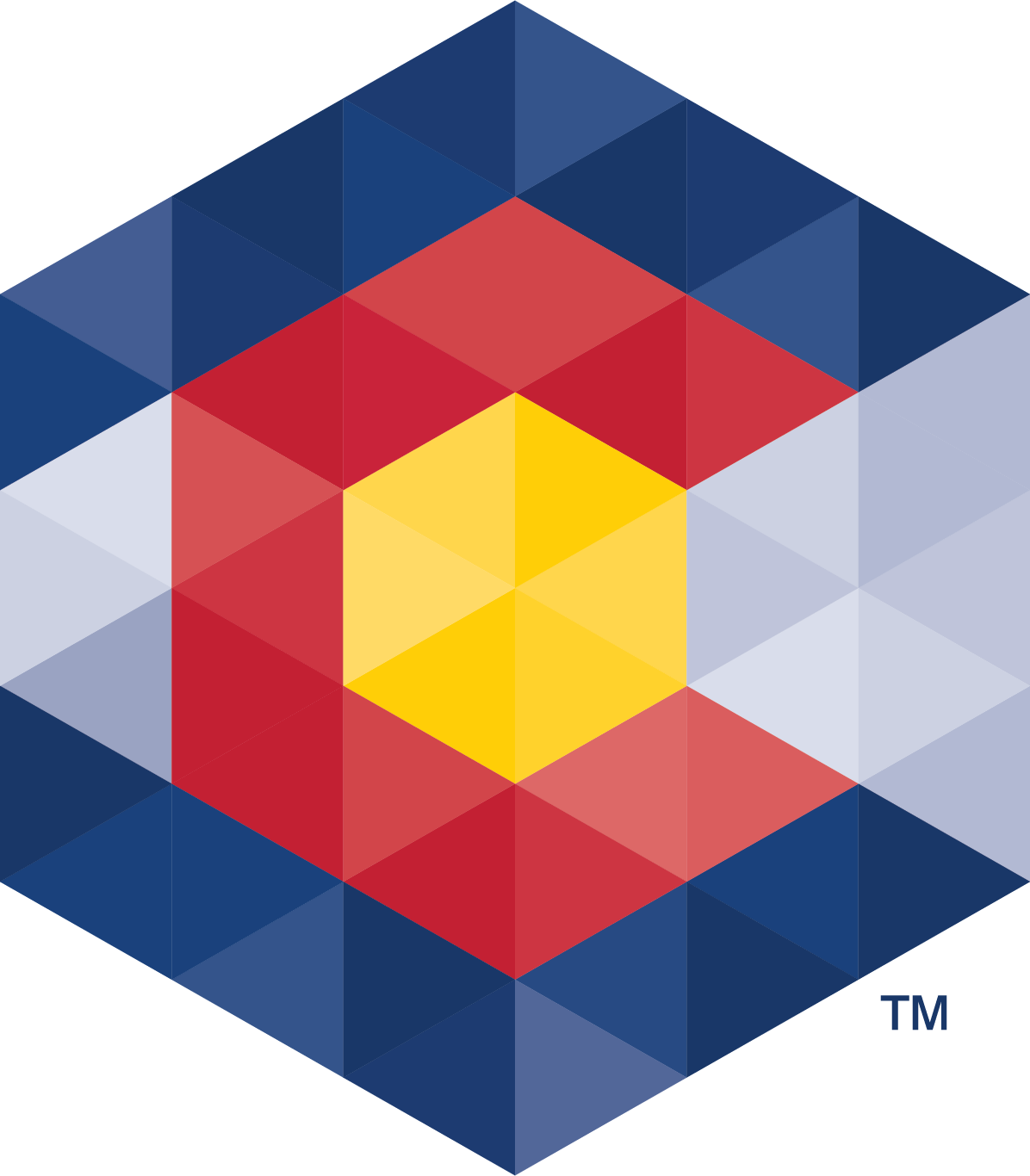 Journal Required
24-21-519, C.R.S.
Journal requires:
Date
Time
Type of document
Type of notarial act
Full name and address of the person for whom the notarization was performed
Signature of customer
Type of identification used
Fee
Remote notarizations
Notarizations using interpreters 
Exception to journal requirement, 24-21-519(10)(c), C.R.S.
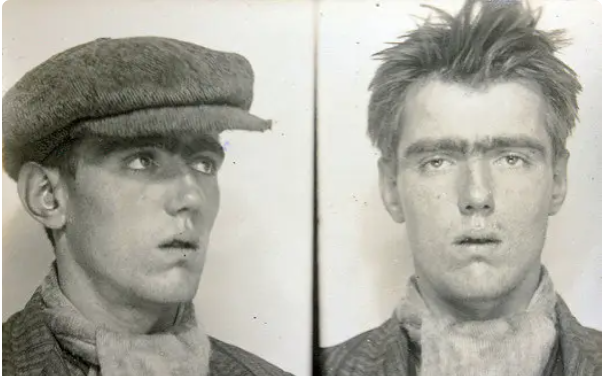 Neall “The notary” McConnel
Occupation: Notary
Racket: Pre- and Post-Dated Notarizations
Sentence: 6-month suspension
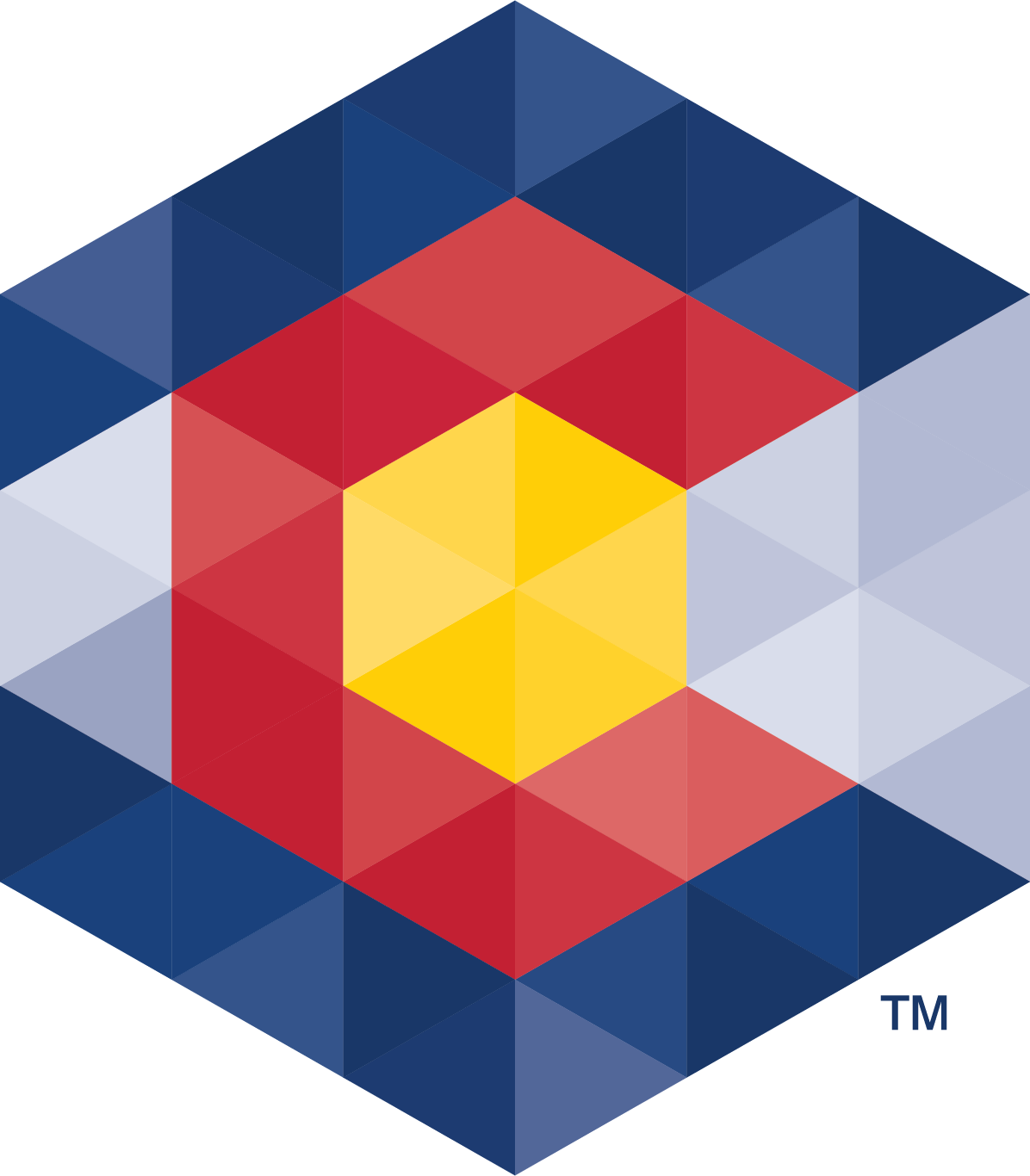 Notarial Certificate Must Be Complete
24-21-515 and 516, C.R.S.
Notarial certificate requires:
State
County
Date of notarization
Type of notarial act
Official notary signature
Notary Title
Notary stamp
Notary may not pre or post-date notarial certificates
Corrections
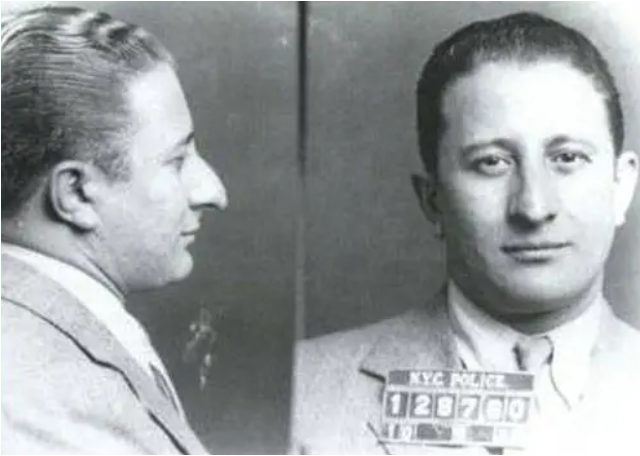 Nicolas the Noncompliant
Occupation: Stamp Maker
Racket: Creating fake papers
Sentence: Admonishment
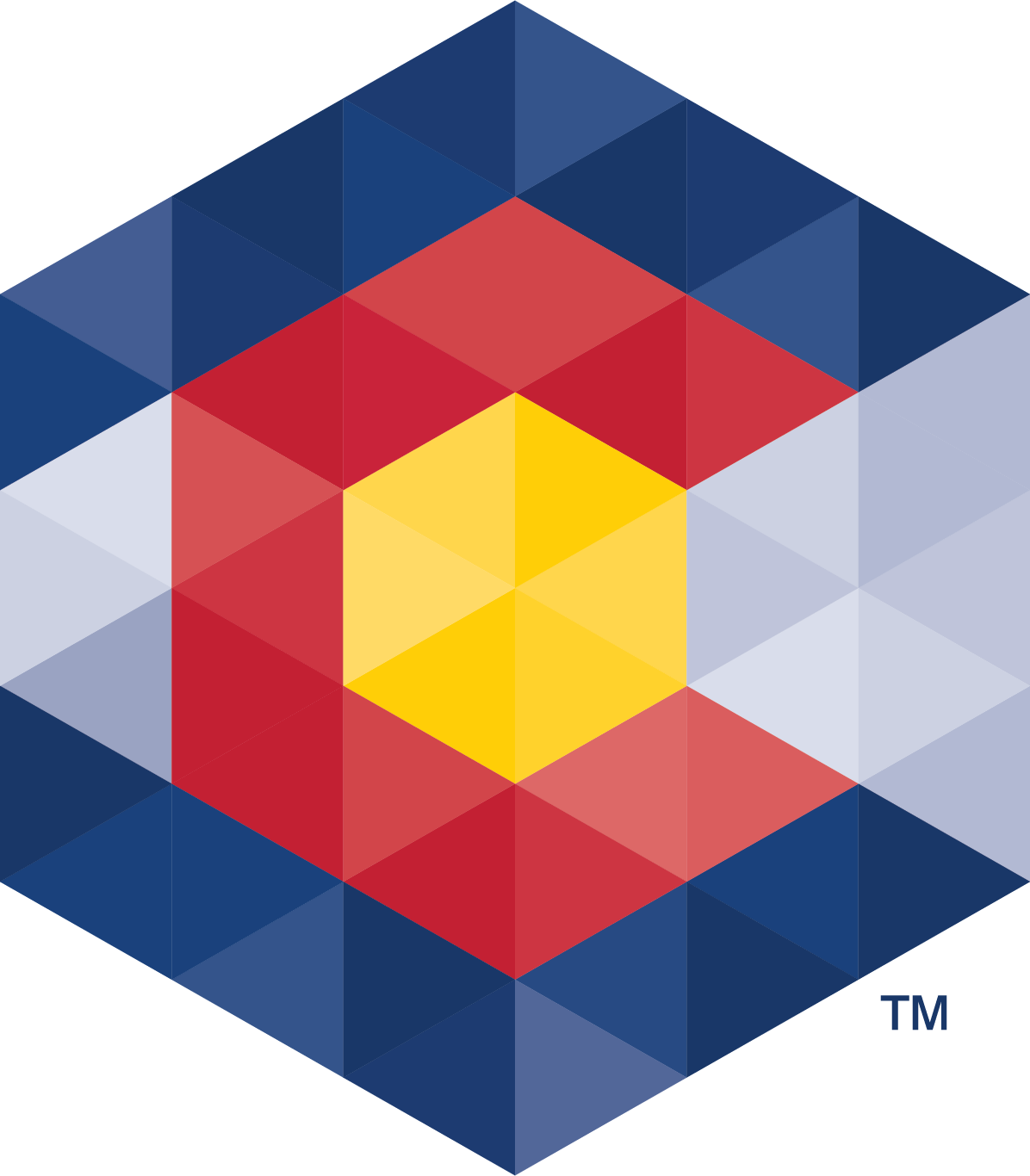 Notary Stamp
24-21-517 and 518, C.R.S.
Stamp must:
Be rubber
Be rectangular with a rectangle border
Contain notary’s name as it appears on commission certificate
Contain notary ID
Contain expiration date
Contain the words “state of Colorado”
Contain the words “notary public”
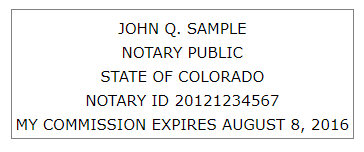 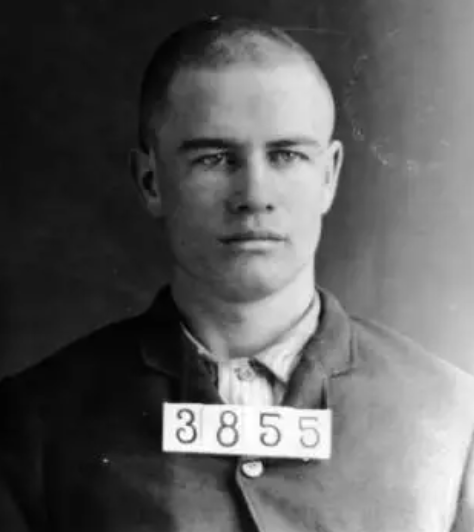 The Executor
Occupation: Secretary
Racket: Forges Signatures
Sentence: Admonishment
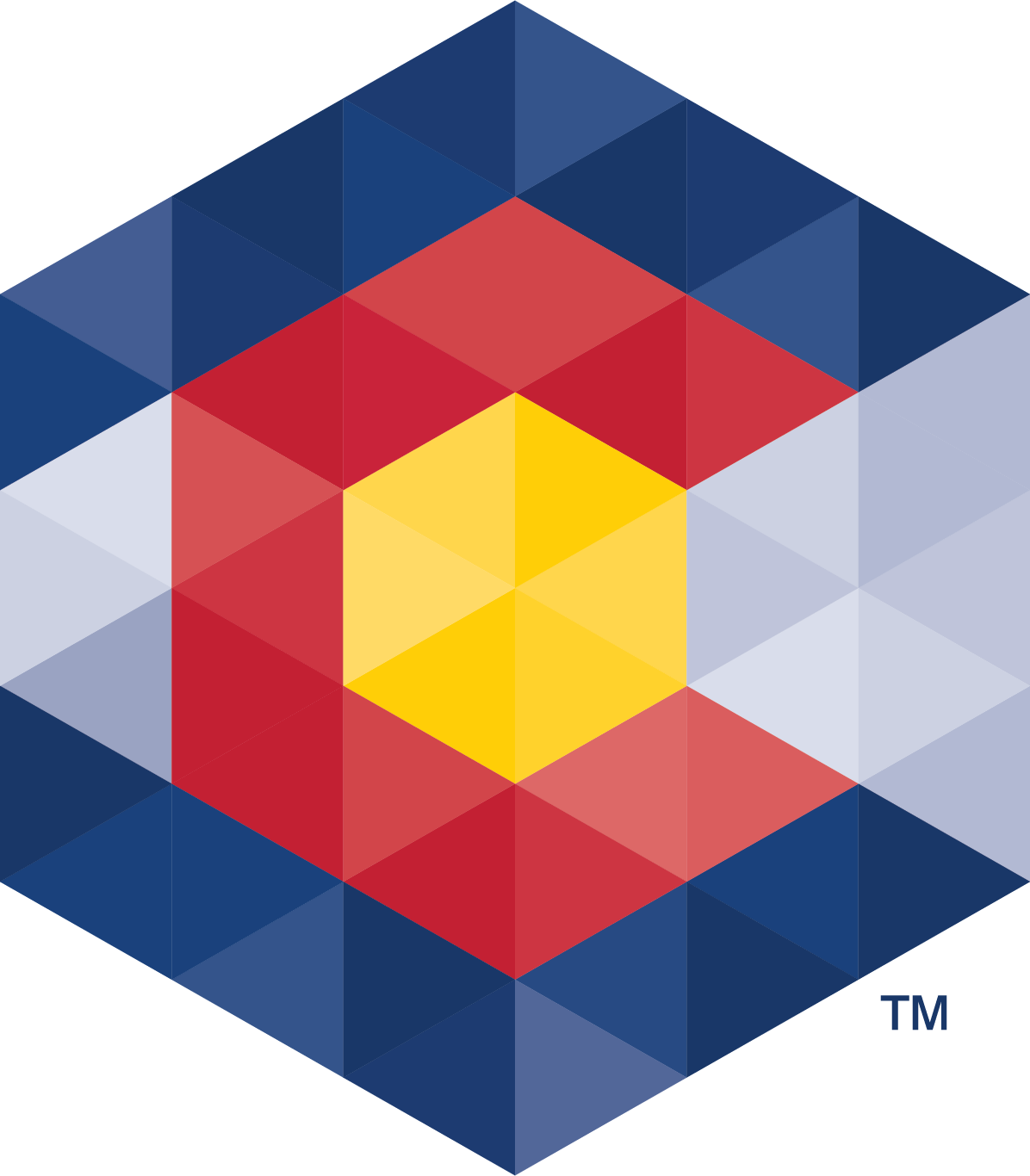 Notary Signature
24-21-515 and 516, C.R.S.
The notary signature must be signed in the same manner as on file with the Secretary of State
Signature does not need to match name on commission certificate
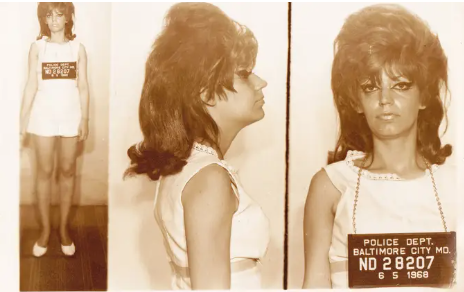 Alice “The Advisor” Bevil
Occupation: Paralegal
Racket: Provides cheap legal advice
Sentence: Revocation
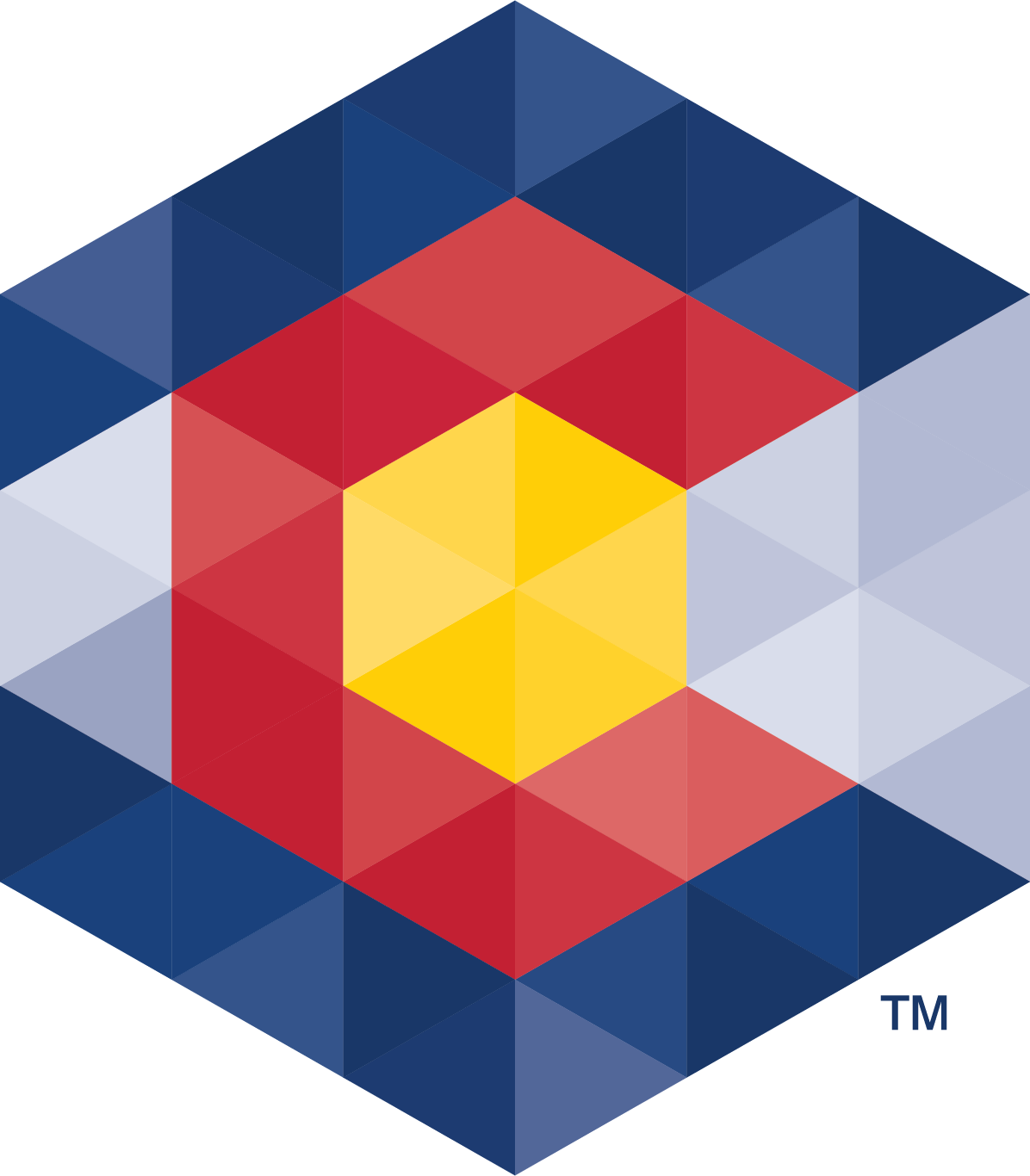 Unauthorized Practice of Law
24-21-523(1)(i) and 24-21-525, C.R.S.
Unless a notary is also an attorney in Colorado, they may not:
Draft legal records
Give legal advice
Practice law
Act as immigration consultant or expert on immigration
Represent someone in judicial or administrative proceedings
Receive compensation for legal advice
Engage in false or deceptive advertising
Use the term “notario” or “notario publico”
Engage in deceptive trade practices
Sovereign Citizens
Believe they are not under the jurisdiction of the U.S. Government and that they are exempt from U.S. Laws
The FBI has designated sovereign citizens as domestic terrorists
Often have documents that are filled with legalese and cite the U.S. Constitution and the Uniform Commercial Code, though often incorrectly
May ask for certified copies
May ask for you to perform oaths/affirmations
They may add a red thumbprint, a bloody thumbprint, or USPS stamps to their signatures
Many times, they will add a copyright symbol to their names
You must follow all notary laws when notarizing these documents
You have the right to refuse to perform notarial acts as long as it is not for a reason prohibited by law, like discrimination
Sovereign Examples  1
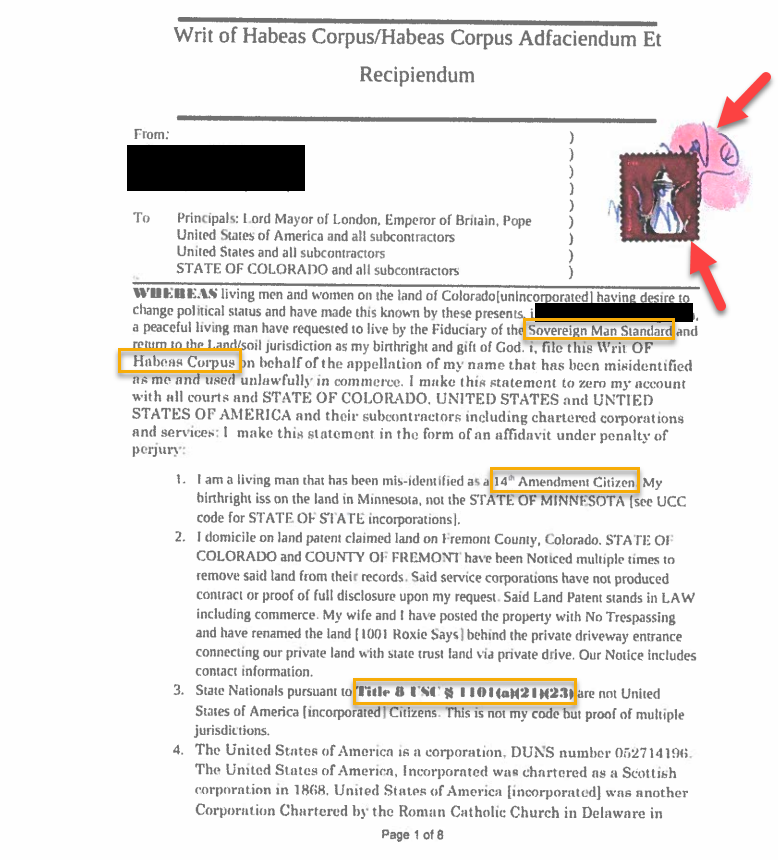 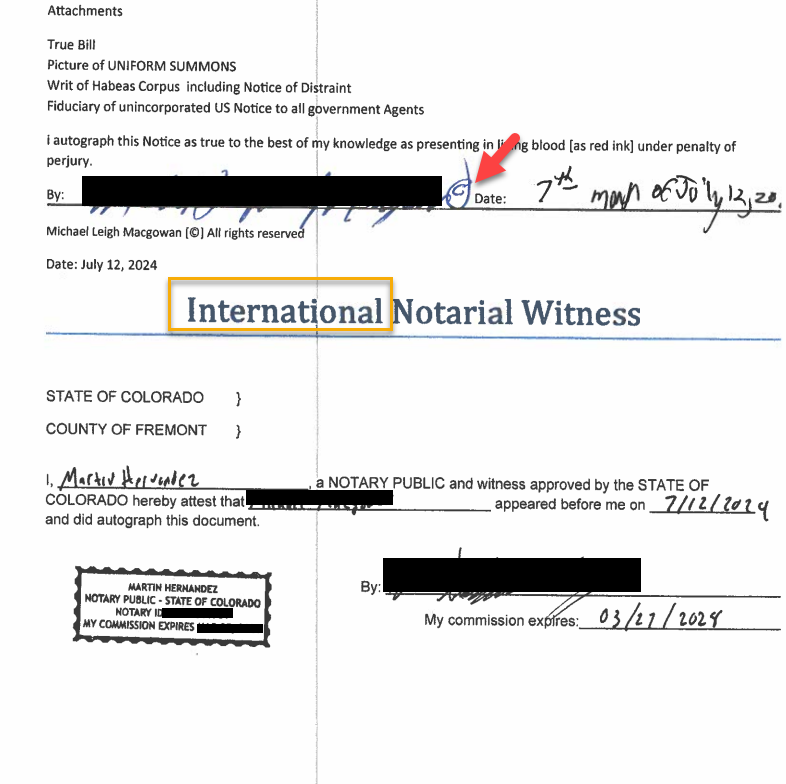 Sovereign Examples 2
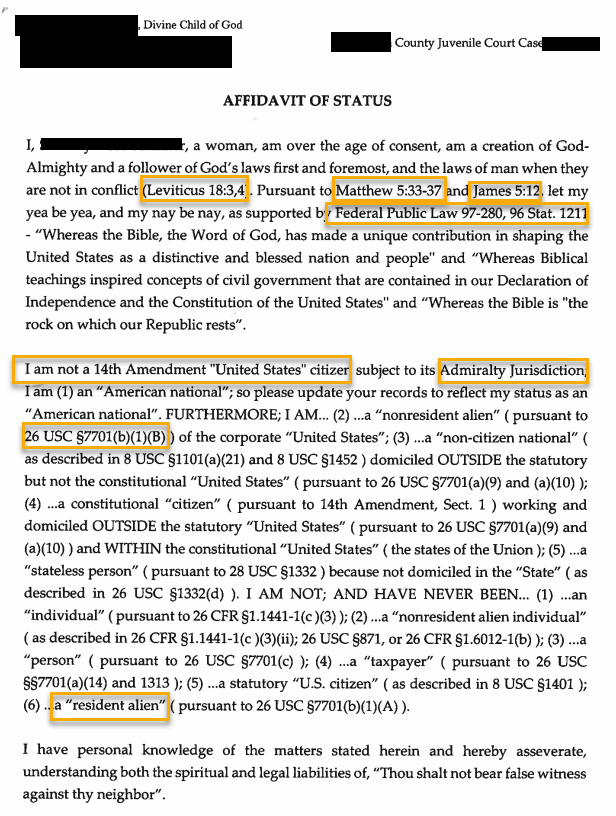 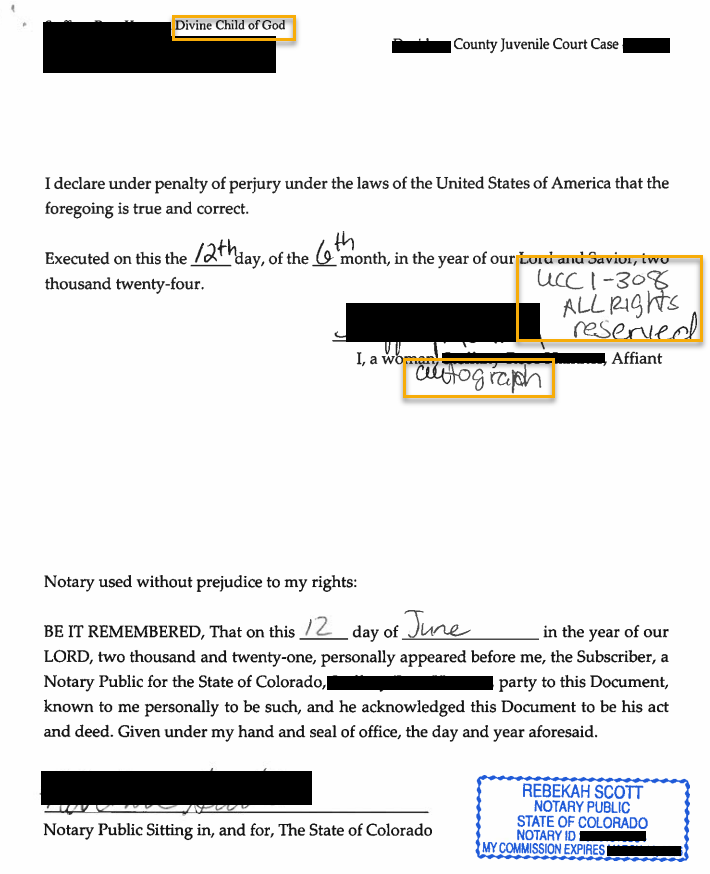 Sovereign Examples 3
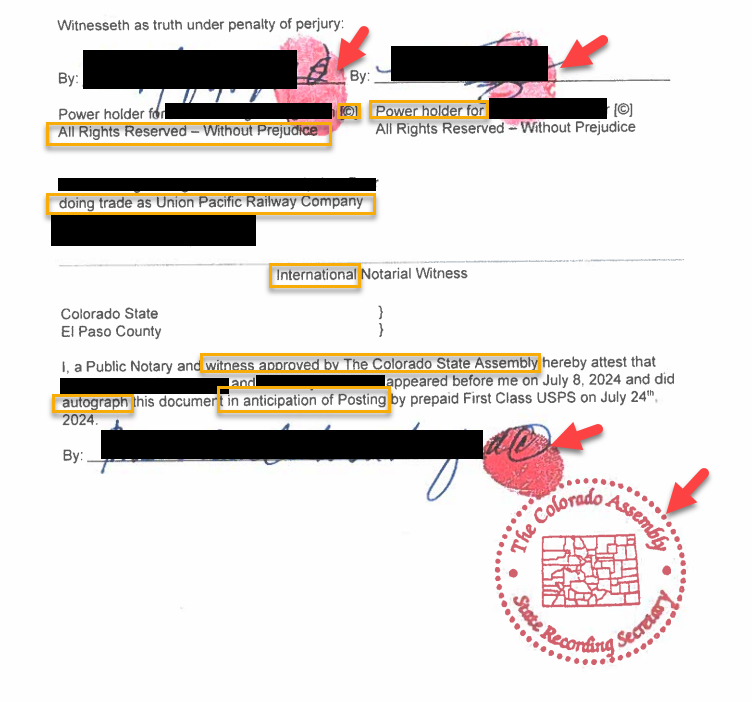 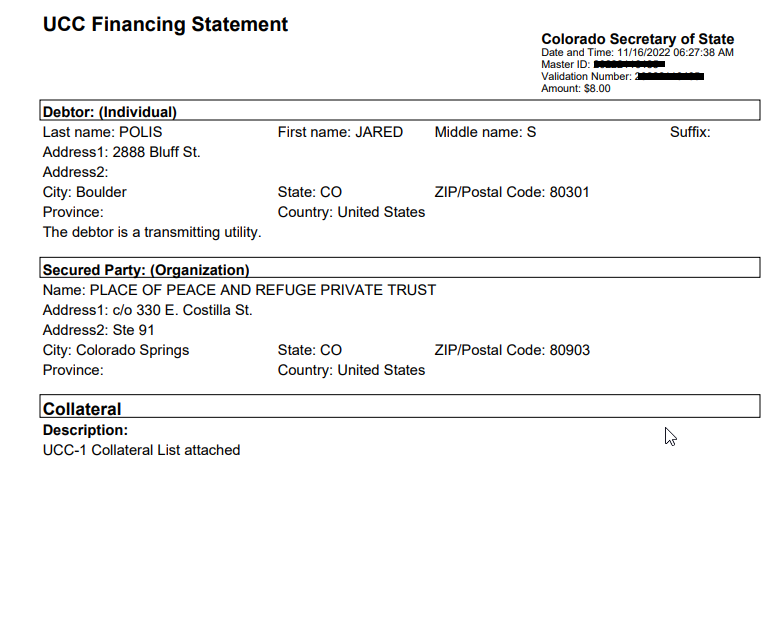 Coercion and fraud
Notary is the main barrier to fraud
Notary’s responsibilities are to the people of Colorado
Secretary of State takes a special interest in protecting elderly and vulnerable residents
Check for lucidity, understanding, and that person is acting of own free will
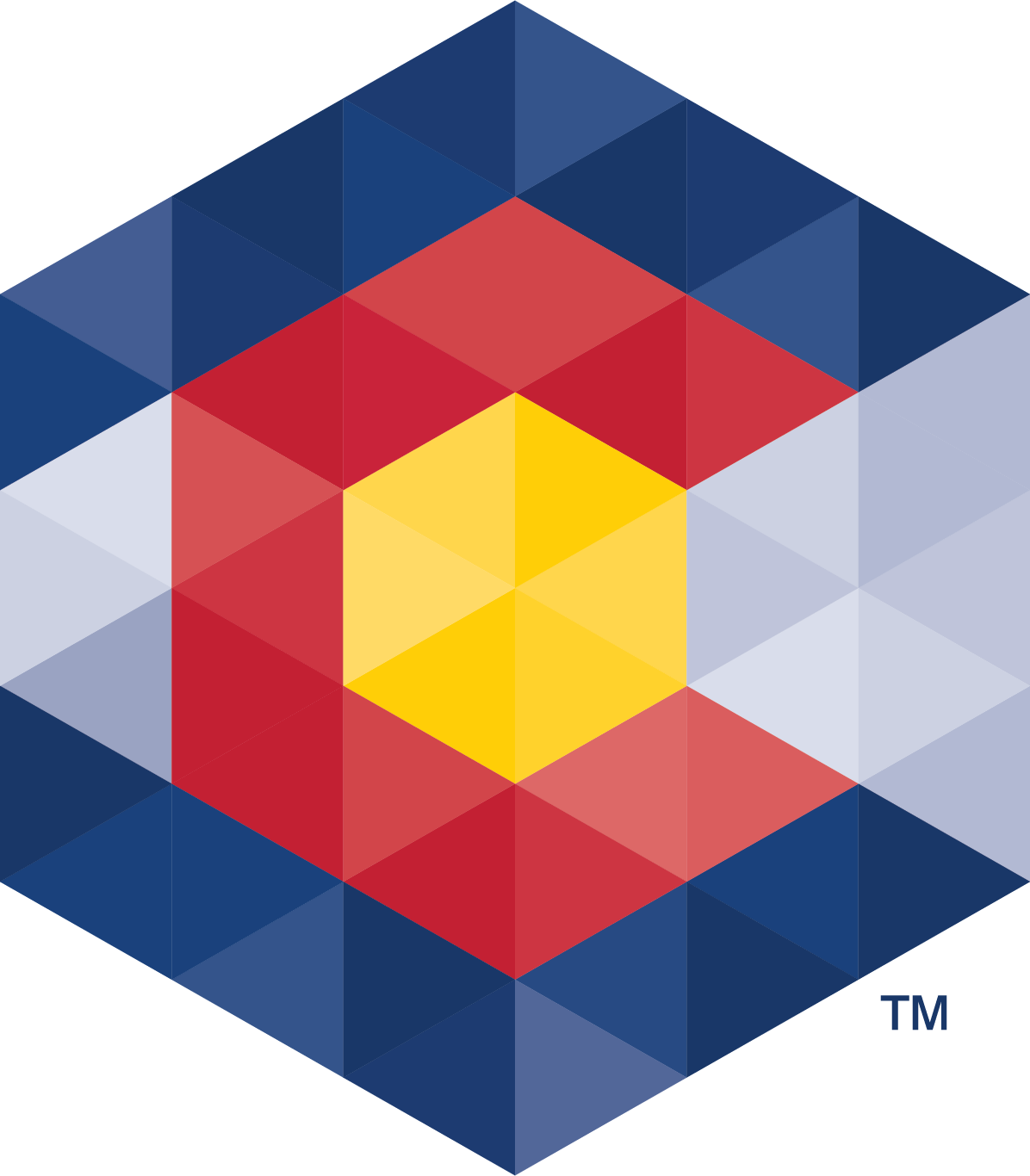 New Types Of fraud
Selling open land
Transactions completely remote
Covenants not to sell
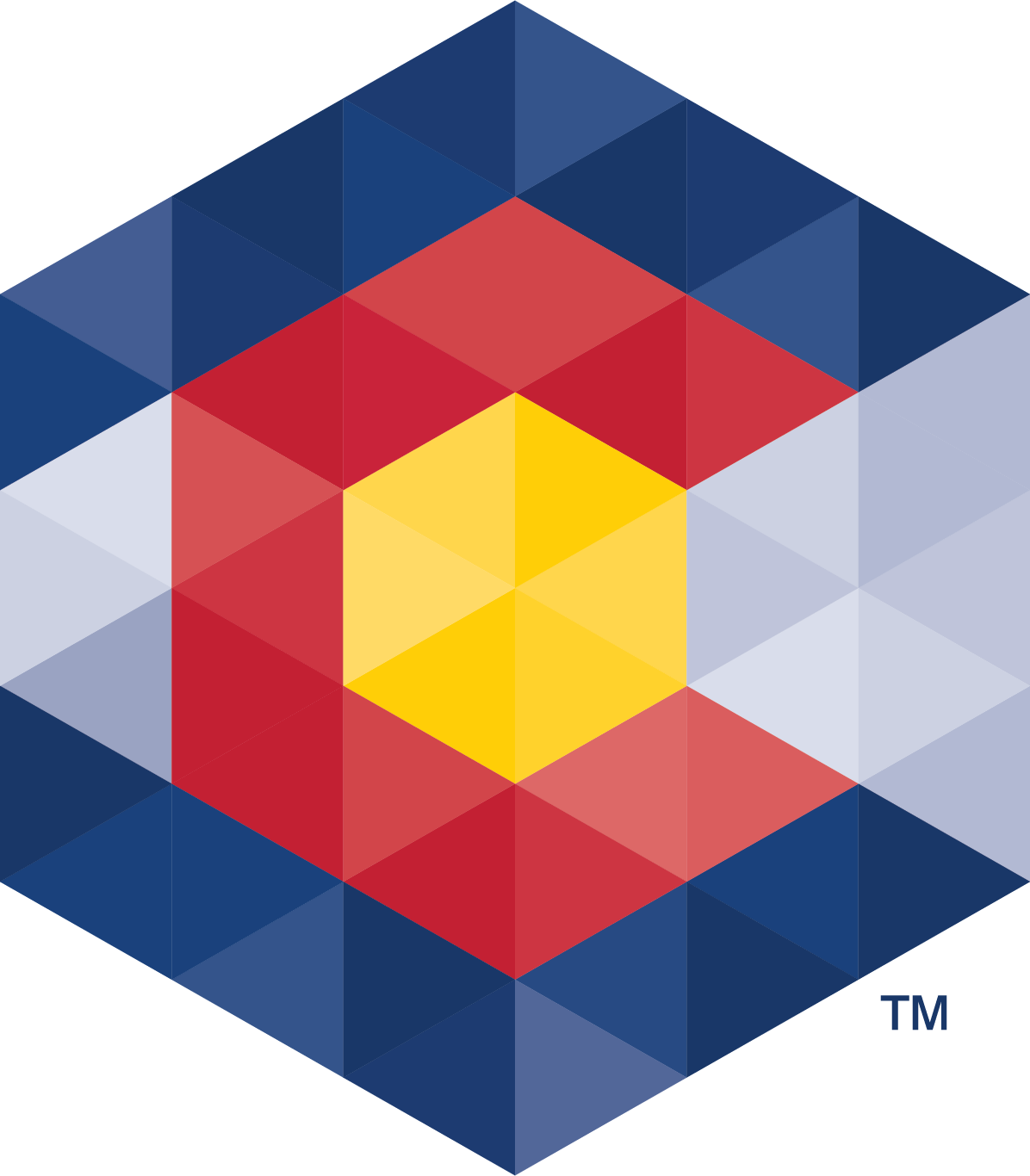 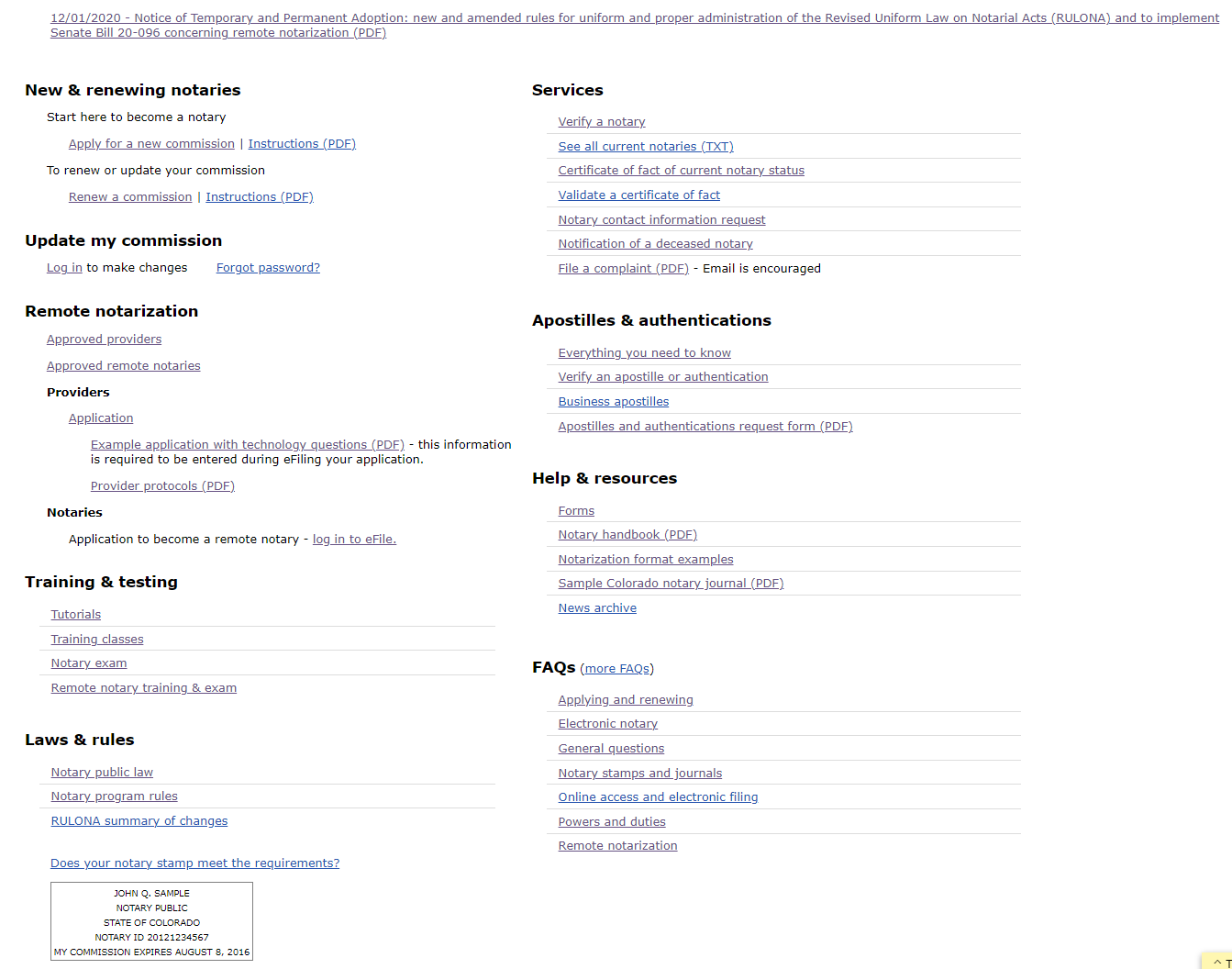 Resources
Administrative Procedure Act:
https://www.coloradosos.gov/pubs/info_center/laws/Title24/Title24Article4.html 
Notary Home Page
https://www.sos.state.co.us/pubs/notary/home.html?menuheaders=7
Contact Me
Notary@coloradosos.gov
Future CLE Classes
The Purcell Principle
October 8, 2024
Purcell v. Gonzalez
Elections
Public Data Fundamentals for Lawyers
November 14, 2024
How to leverage public data
Available resources
CLE Course ID
Course ID: 838825
Questions and Answers